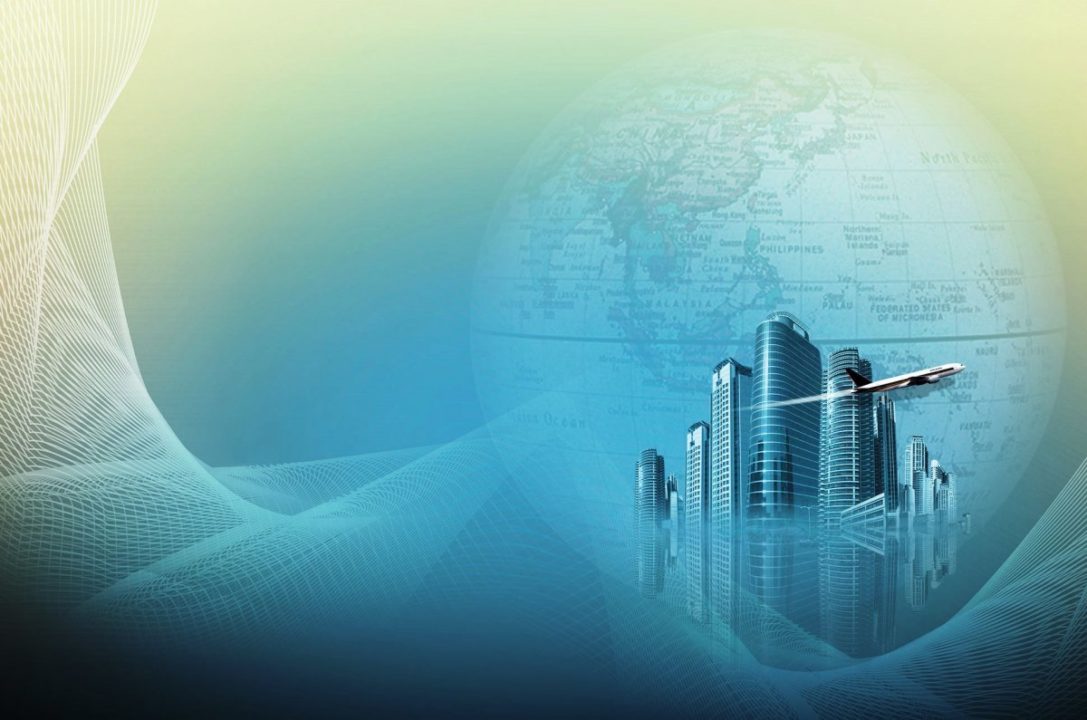 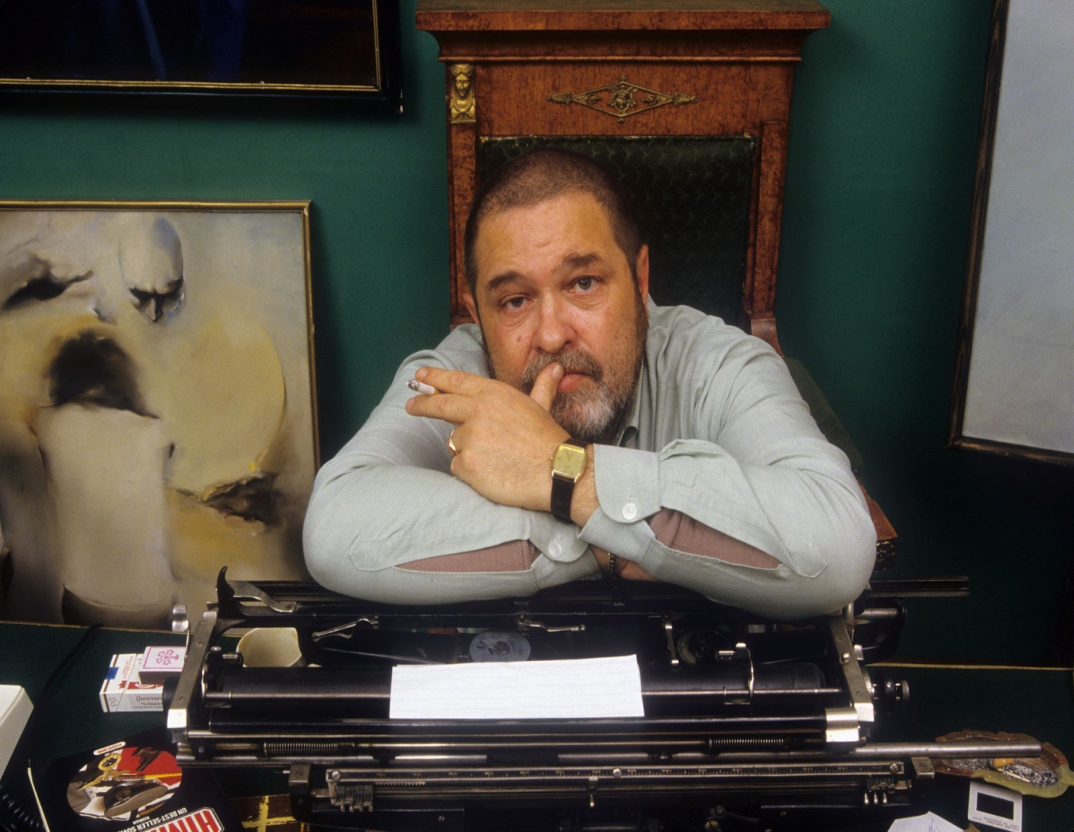 ДВАДЦАТЫЙ ВЕК ГЛАЗАМИ
ЮЛИАНА СЕМЁНОВА
(к 90-летию со дня рождения)
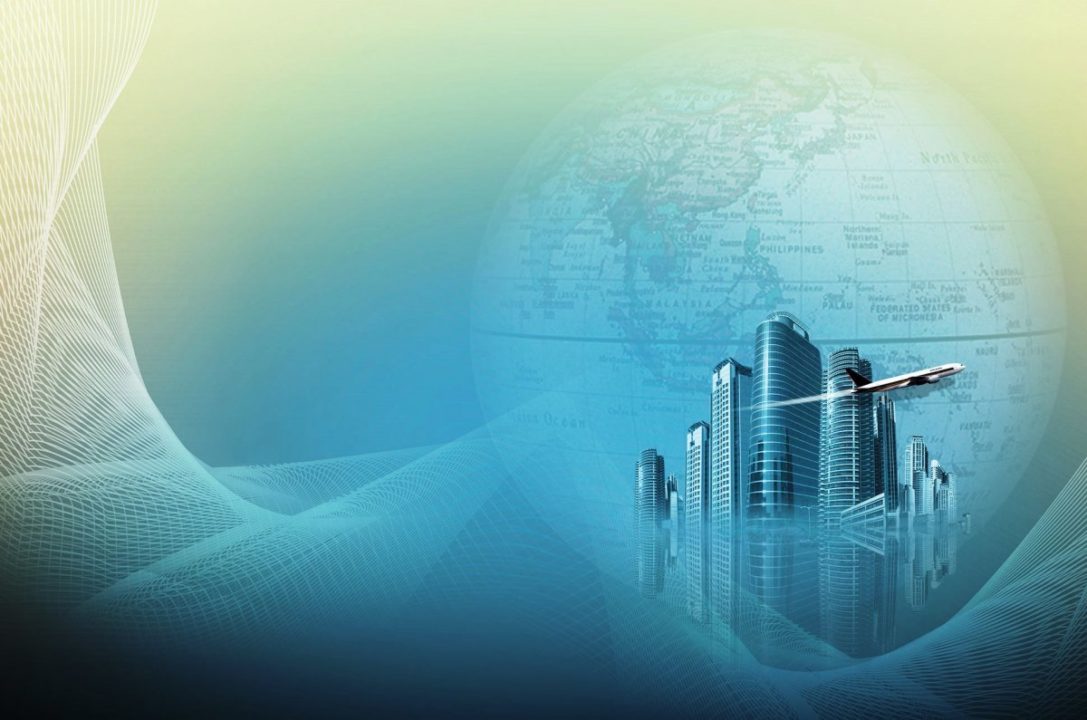 Юлиан Семёнов – писатель, сценарист, журналист, поэт, преподаватель и даже медиаменеджер. Он знаком читающей аудитории прежде всего как 
автор остросюжетных детективных повестей и романов: «ТАСС уполномочен заявит…», «Семнадцать мгновений весны», «Майор Вихрь», «Петровка, 38», «Противостояние», экранизации которых стали классикой советского кинематографа.
     Будучи самобытным автором, он имел свой взгляд как на исторические события, так и на события современности. Мы приглашаем читателей  посмотреть на события ХХ века глазами Юлиана Семёнова.
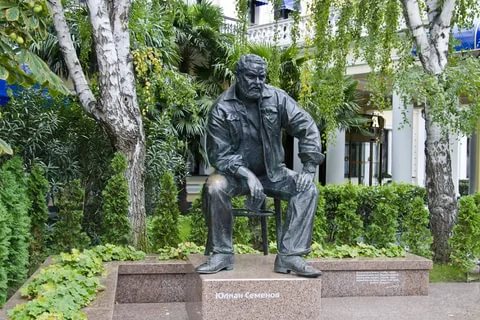 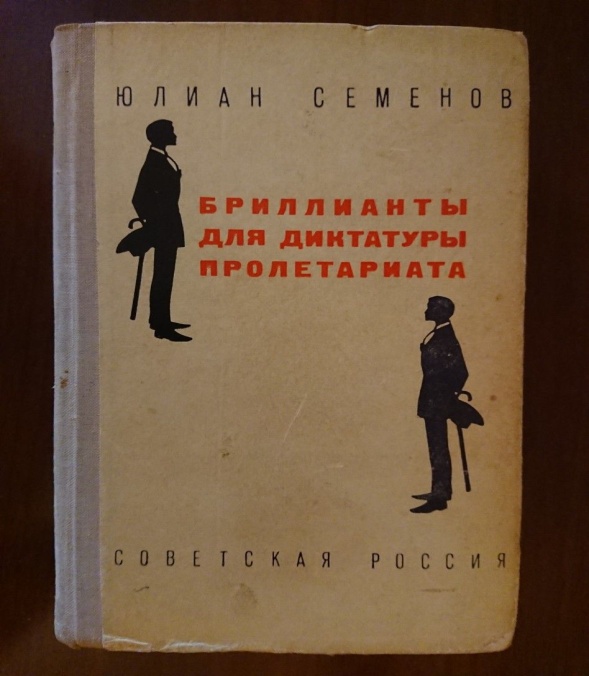 84(2)
С 30      Семёнов, Ю. С. Бриллианты для диктатуры  
               пролетариата / Ю. С. Семёнов. – Москва :  
               Советская Россия, 1972. – 608 с.
В настоящий сборник вошли две повести, 
открывающие цикл «Политические хроники»
(Исаев-Штирлиц). Это, собственно, «Брил-
лианты для диктатуры пролетариата» и повесть
«Пароль не нужен». В них писатель знакомит 
нас с разведчиком Всеволодом Владимировичем
Владимировым, который работает под псевдонимом
Максим Максимович Исаев. Действие происходит 
в 20-х годах прошлого века.
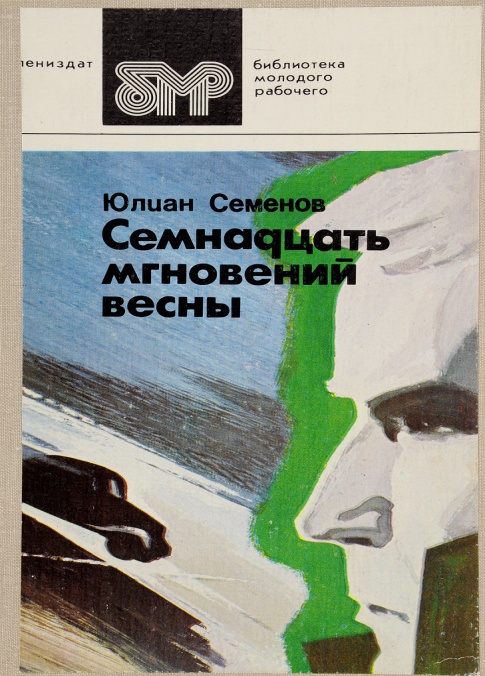 84
С 30     Семёнов, Ю. С. Семнадцать мгновений весны /
              Ю. С. Семёнов. – Ленинград : Лениздат, 1982. - 
              270 с.
Благодаря блестящей экранизации это, пожалуй,
 самое известное произведение Юлиана Семёнова.
Советский разведчик Максим Максимович Исаев
( в облике Макса Отто фон Штирлица) должен 
сорвать сепаратные переговоры нацистских 
главарей с наиболее агрессивной частью военно-
промышленного комплекса США в конце второй
мировой войны. Роман создан на документальной 
основе.
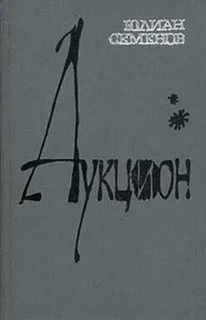 84
С 30    Семёнов, Ю. С. Аукцион / Ю. С. Семенов. – Москва :
            Современник, 1986. – 639 с.
Книгу открывает роман «Приказано выжить», в
котором показаны последние дни гитлеровской
Германии и дальнейшая деятельность советского 
разведчика Исаева-Штирлица.
Второй роман, давший название сборнику,
рассказывает о возвращении на Родину культурных
ценностей, похищенных нацистами во время Великой
отечественной войны с территории СССР.
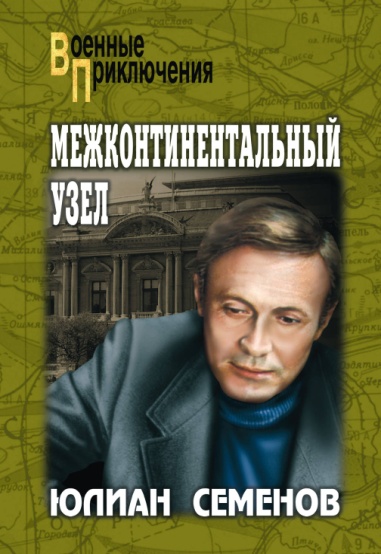 84
С 30    Семёнов, Ю. С. Межконтинентальный узел / 
            Ю. С. Семёнов. – Москва : Вече, 2008. – 400 с.
Роман является продолжением широко известного
читателям «ТАСС уполномочен заявить…»
Жёсткое и бескомпромиссное противостояние
двух сильнейших держав мира продолжается.
Главные, невидимые сражения разворачиваются
между советской и американской разведками.
В беспощадной схватке между профессионалами
решаются зачастую судьбы мира.
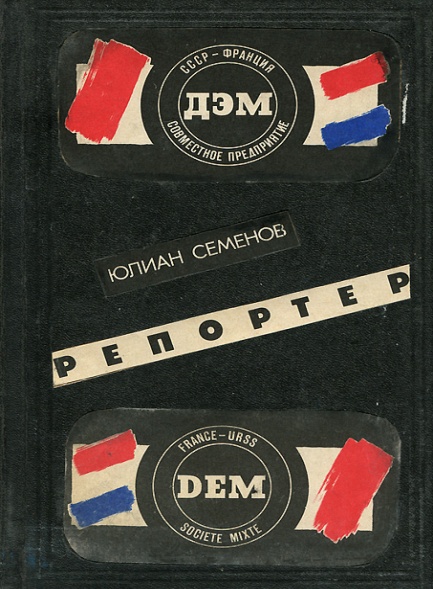 84
С 30    Семёнов Ю. С. Репортёр / Ю. С. Семёнов. –
            Москва : ДЭМ, 1988. – 256 с.
Роман «Репортёр» написан в жанре «полицейского
детектива». В центре повествования – расследование
деятельности подпольного синдиката по хищению
культурных ценностей. Главные действующие лица
Романа – журналист Иван Варравин и полковник 
Владислав Костенко, знакомый читателям по романам 
«Петровка, 38», «Огарёва, 6», «Противостояние».
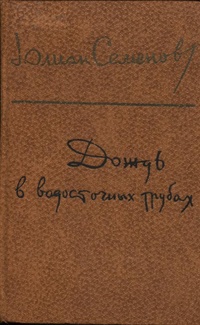 84
С 30    Семёнов, Ю. С. Дождь в водосточных трубах /
            Ю. С. Семёнов. – Москва : Современник, 1981. – 
            367 с.
В этот сборник включены повести и рассказы  
разных лет. Герой некоторых из них – журналист
Дмитрий Степанов, ещё один постоянно действую-
щий персонаж  многих произведений Юлиана Семёнова. Он интересен тем, что является во многом
автобиографическим, и в его слова и поступки автор
вкладывал много личных своих черт.
Несколько рассказов посвящены американскому писателю Эрнесту Хемингуэю – любимому писателю
Юлиана Семёнова.
Выставку подготовила сотрудник отдела ООПИФ 
Студеникина Н.Б.

    Фон – с сайта https://uprostim.com.